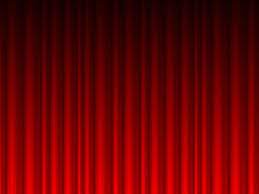 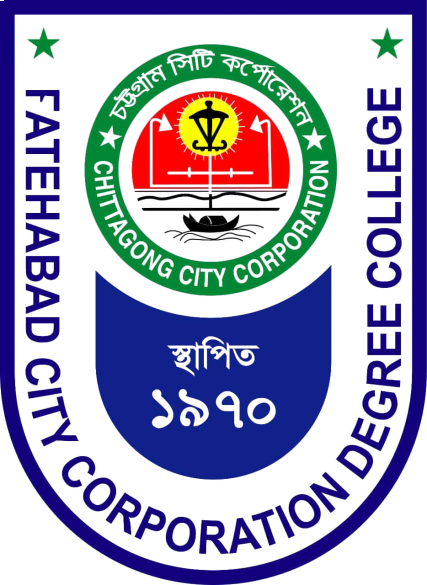 পরিসংখ্যান অনলাইন পাঠদান
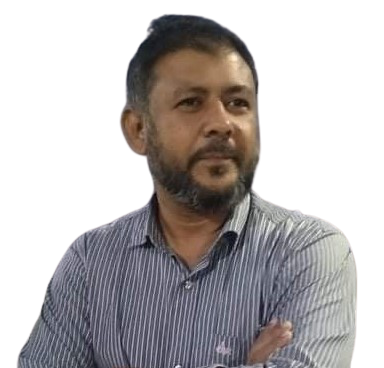 মোহাম্মদ নঈমউদ্দীন হাসান তিবরিজী
সহকারী অধ্যাপক , পরিসংখ্যান বিভাগ
ফতেয়াবাদ সিটি কর্পোরেশন ডিগ্রি কলেজ, চট্টগ্রাম।
পরিসংখ্যান –প্রথম পত্র
একাদশ  ও দ্বাদশ শ্রেণি
তৃতীয় অধ্যায়
কেন্দ্রীয় প্রবণতা
(CENTRAL TENDENCY)
তরঙ্গ গড়
৩
এই পাঠ শেষে শিক্ষার্থীরা  -
তরঙ্গ গড় (Harmonic Mean) সম্পর্কে জানতে পারবে ।
 অশ্রেণিগত তথ্যের তরঙ্গ গড় নির্ণয় করতে পারবে ।
তরঙ্গ গড় (Harmonic Mean)
কোন অশূণ্য তথ্যসারিতে যতগুলো মান থাকে তাদের উল্টোমানের গাণিতিক গড়ের উল্টো (Reciprocal) মানকে তরঙ্গ গড় বলে ।
তরঙ্গ গড় নির্ণয় করতে তথ্যসারির মানগুলোর উল্টোমান বা বিপরীত মান নির্ণয় করতে হয় বলে এই গড়কে উল্টন গড় বা বিপরীত গড়ও বলা হয়।
তরঙ্গ গড়কে  ইংরেজীতে Harmonic Mean বলে এবং সংক্ষেপে (H.M) দ্বারা প্রকাশ করা হয়।
তথ্যসারির কোন একটি মান শূণ্য হলে তরঙ্গ গড় নির্ণয় করা যায় না।
কেননা 1/0 = ∞ (অসীম) মান হয়ে থাকে ।
অশ্রেণিকৃত তথ্যের ক্ষেত্রে ( For Ungrouped Data)
সুতরাং তাদের তরঙ্গ গড়, HM
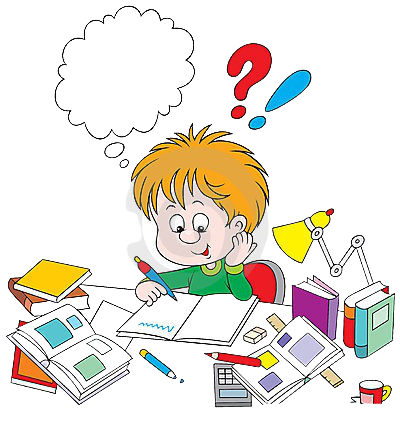 একক কাজ
সায়েন্টিফিক ক্যালকুলেটরের মাধ্যমে ½ এর মান  কিভাবে মেমোরিতে লোড করবে?
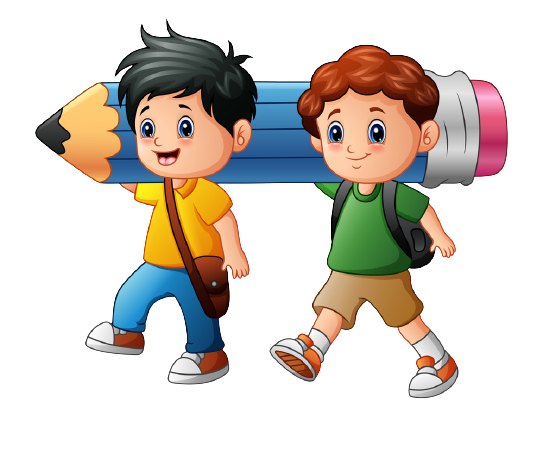 জোড়ায় কাজ:
1/3
1/4
1/7
1/2
1/6
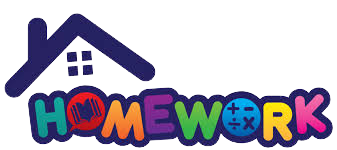 বাড়ির কাজ
কোন একটি কাজ সম্পন্ন করতে ১ জন পুরুষের ১০ দিন এবং একজন মহিলার ১৫ দিন লাগে। উভয়ই একত্রে ঐ কাজটি গড়ে কতদিনে করতে পারবে?
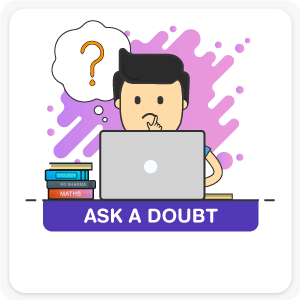 প্রয়োজনে
tibrijee@gmail.com, +8801715836688